Is China de nummer 1 van de wereld met hun omgaan met natuurrampen?
Klas H3B.
Max Reijnders, Joep de Graaf en Rens Tannenbaum
Inleiding
sterk economisch land
communistisch 
ligt op breuklijnen 
veel natuurrampen
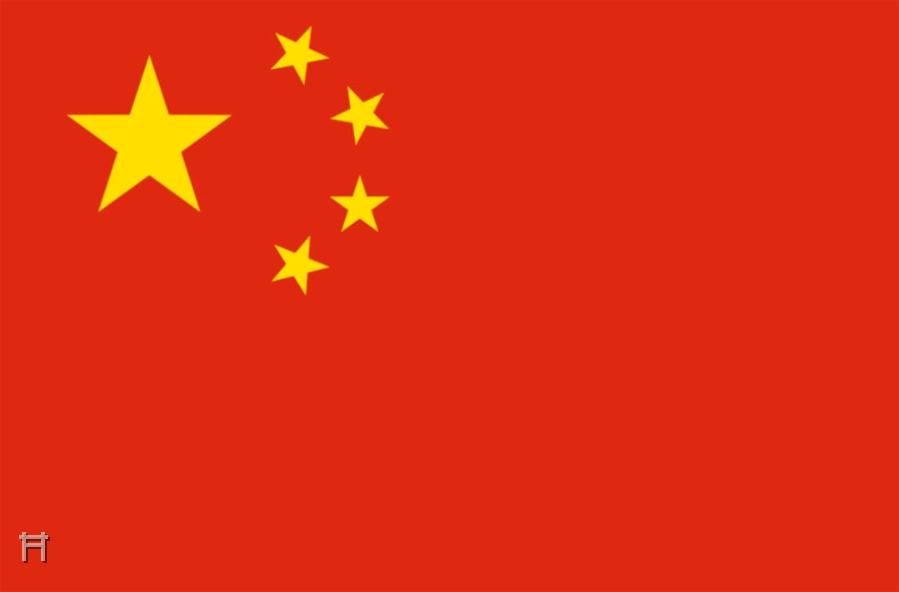 Waar?
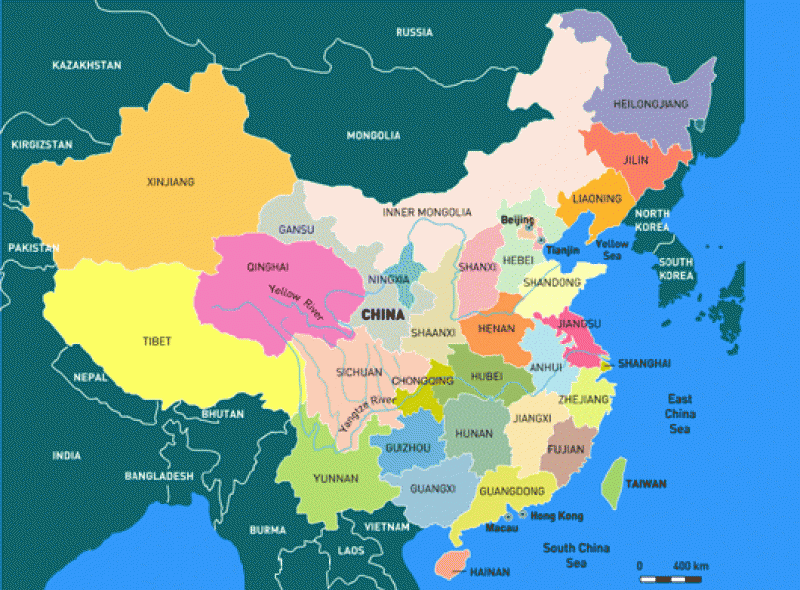 China
Azië
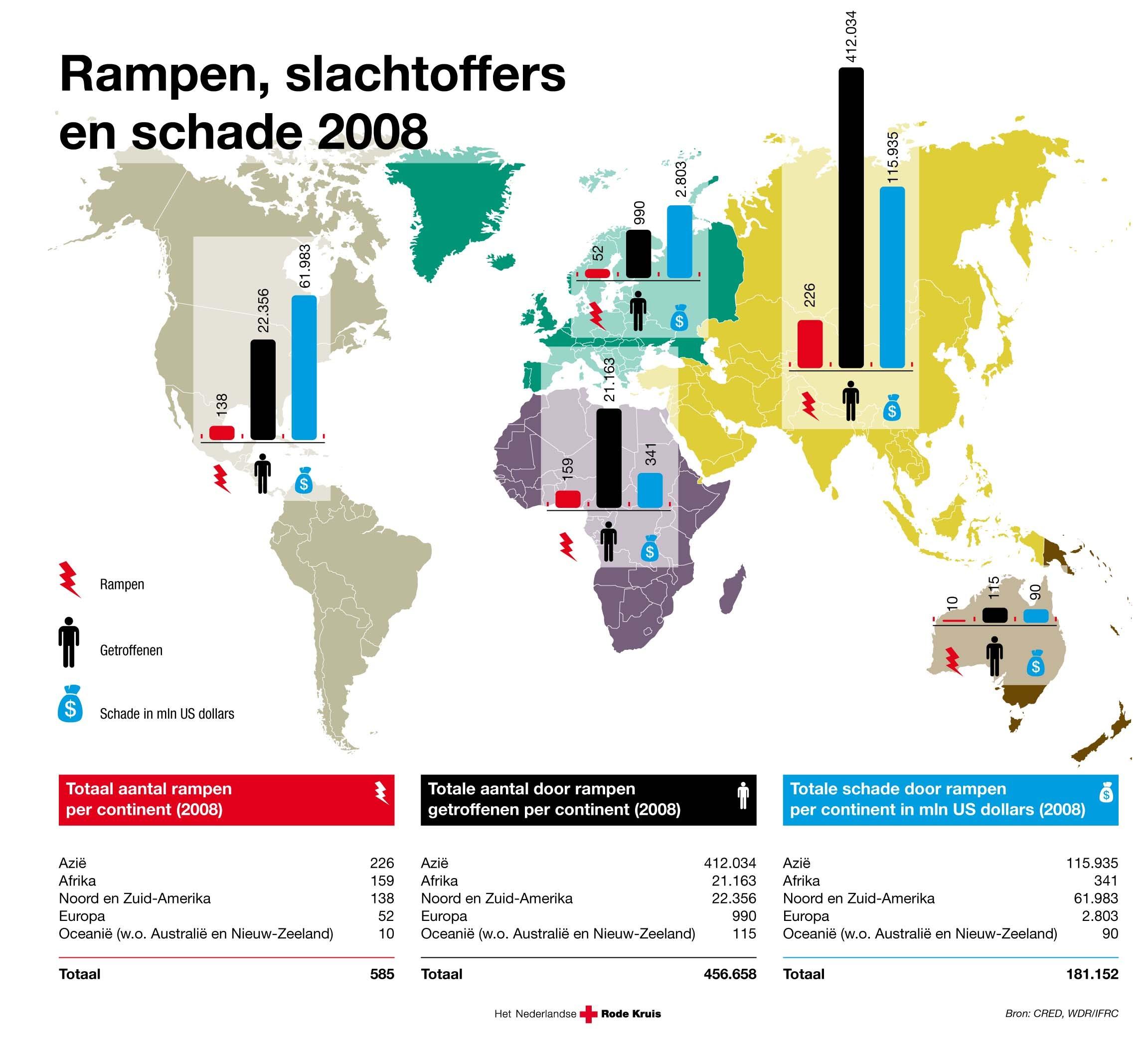 Waarom daar?
Grote overstromingen.
Aardbevingen.
Tsunami's.
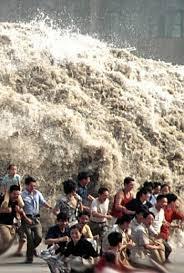 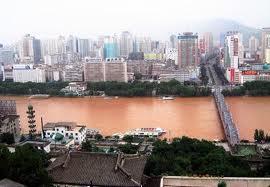 Waarom daar?
Veel klimaten.
1931.
Dichtbevolkt.
Taiwan
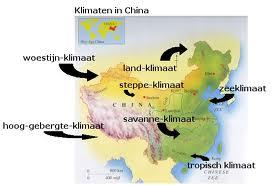 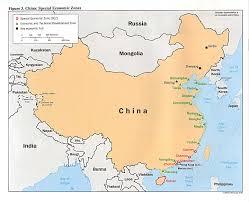 Wat?
Natuurrampen afgelopen jaren in China
1. Tsunami
2. Overstroming
3. Aardbeving
4. Orkaan
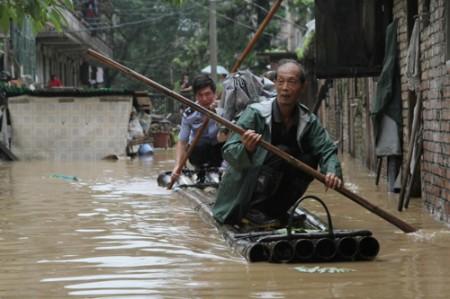 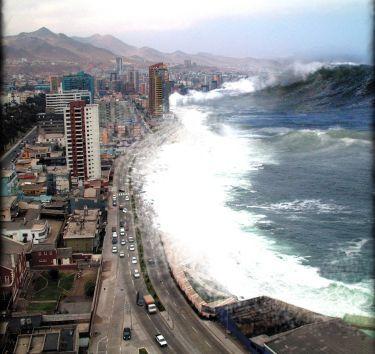 Wat?
1. Tsunami
Onderzeese aardbeving
vulkaan die onderwater uitbarst
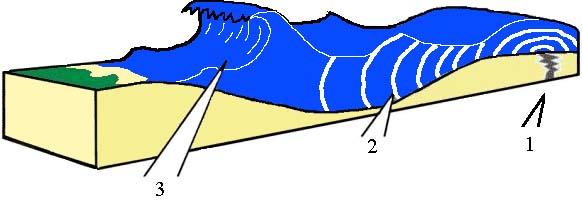 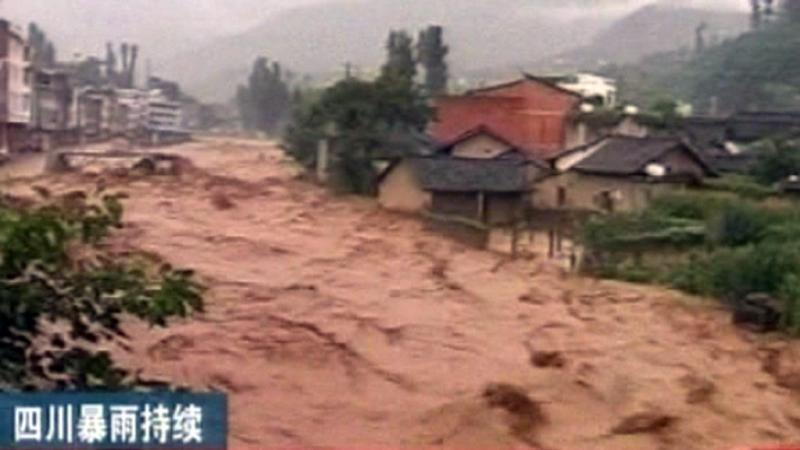 2. overstroming
veel regen val
rivieren uit oevers
Dijk die breekt
Wat?
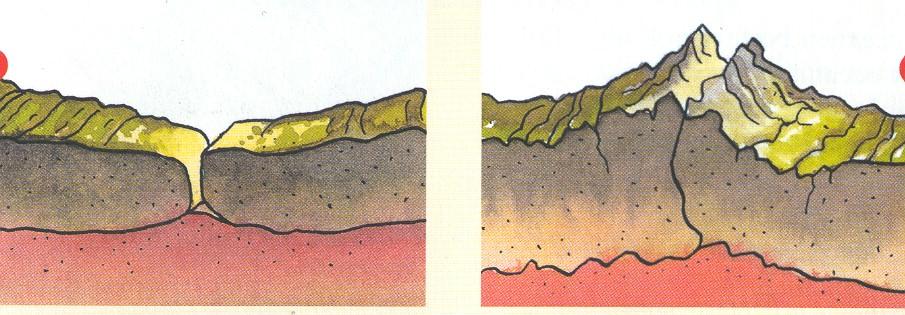 3. Aardbeving
aardplaten
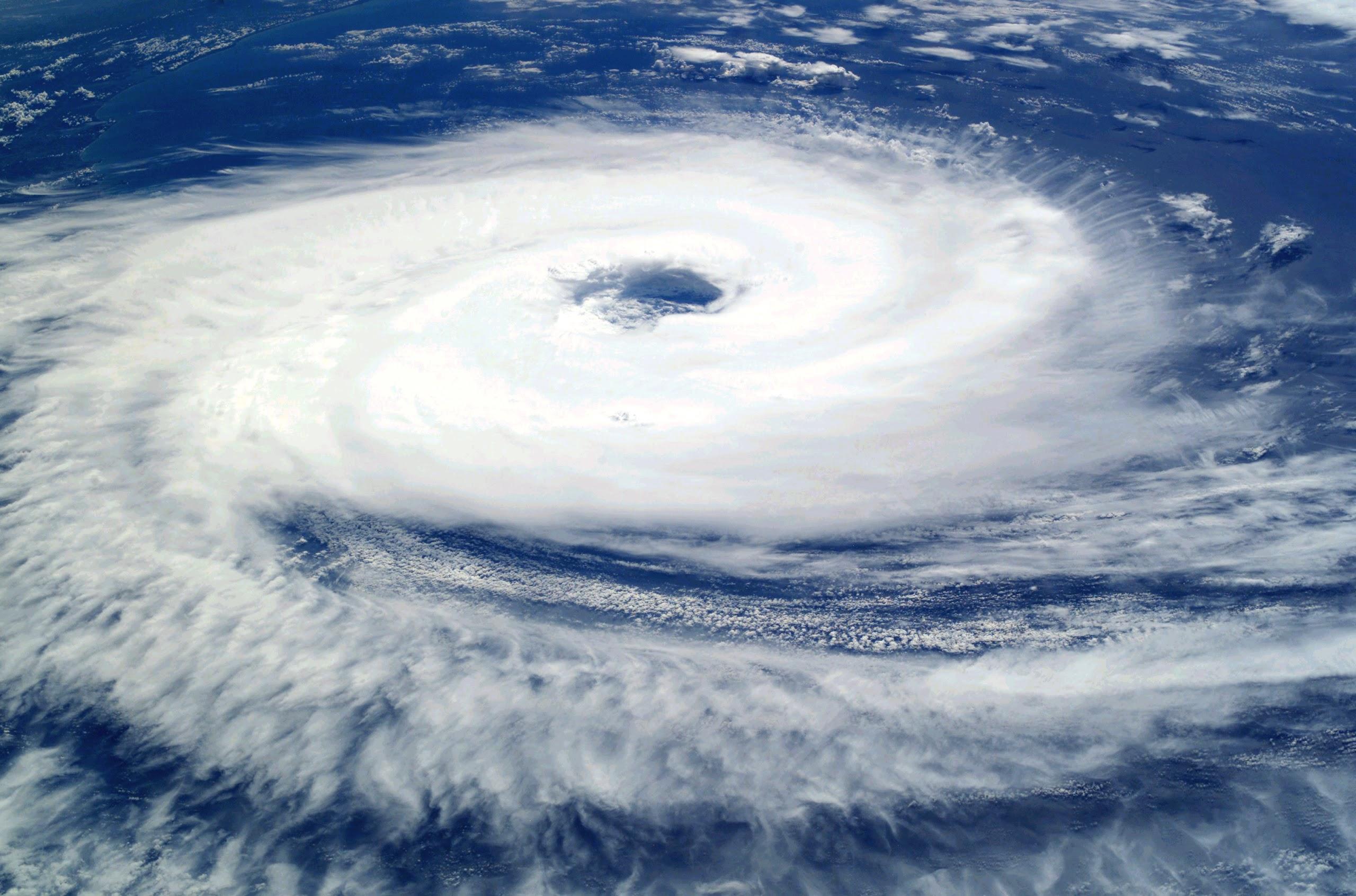 4. orkaan
grote storm
wind stoten 117km/ph
Conclusie
Goede organisatie nodig
Verstevigingen in gebouwen
Golfbrekers
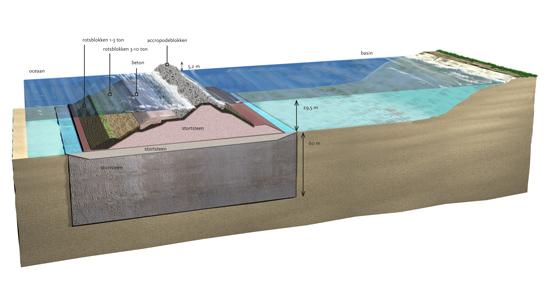 Conclusie
Bouwen van ondergrondse kelders 
China actief bezig met voorkomen van natuurrampen
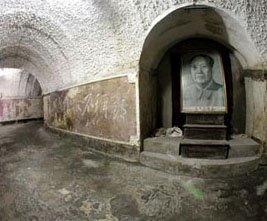 Foto's
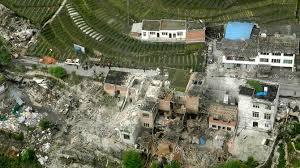 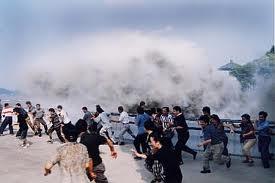 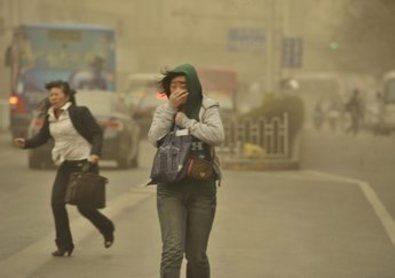 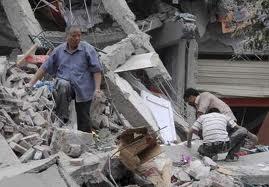 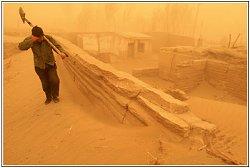 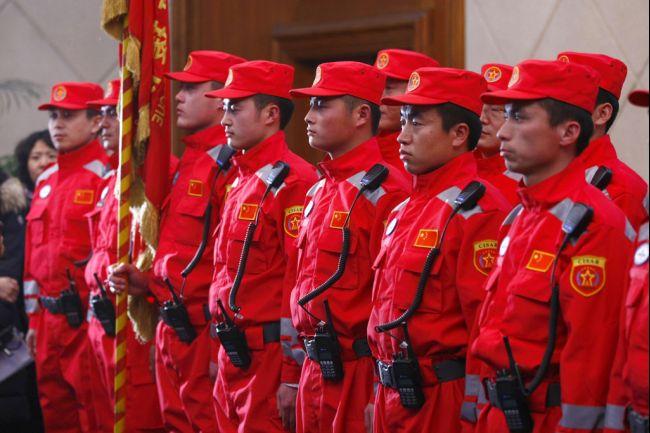